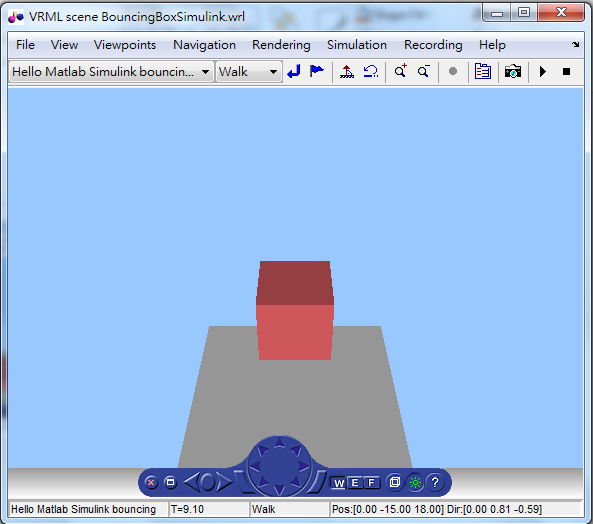 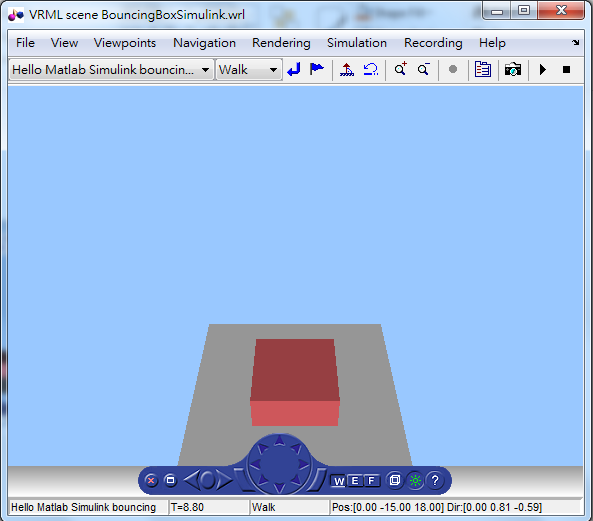 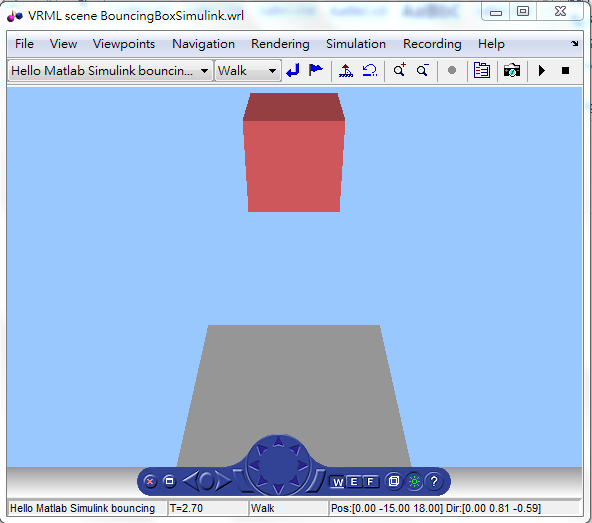 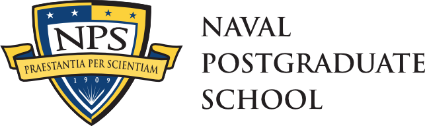 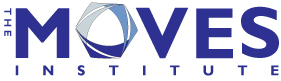 Matlab and Simulink Creation and Animation of X3D in Web-Based SimulationYuanPin Cheng and Don Brutzman, ycheng and brutzman@nps.edu
Abstract
Matlab is a powerful tool to compute high-fidelity engineering model and plot the result in figures. Simulink implements Matlab .m source code into block diagrams and flow charts to execute the simulation. This project demonstrates how physics equations implemented in Simulink can animate X3D or VRML models, along with the methods to convert Matlab .fig format into an X3D object so we can apply it into Web-based animations
Matlab/Simulink Animation of X3D Models
Bouncing Cube Animation
High-Fidelity Engineering Model Application
Matlab is capable to implement complex physics equations or models and graph the result. In this demonstration, we calculated a phased-array antenna radiation pattern from Matlab and then converted it in to Web-based 3D models, such as .wrl, .x3d scenes for further application.
Free Fall
Post-Bounce
Compression
Block Diagram of Simulink Animation
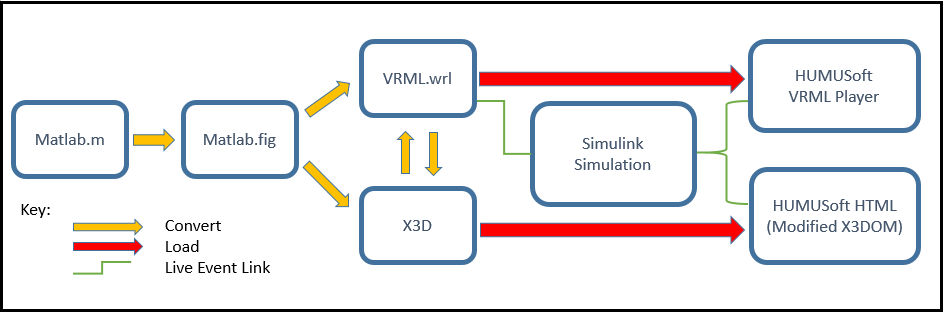 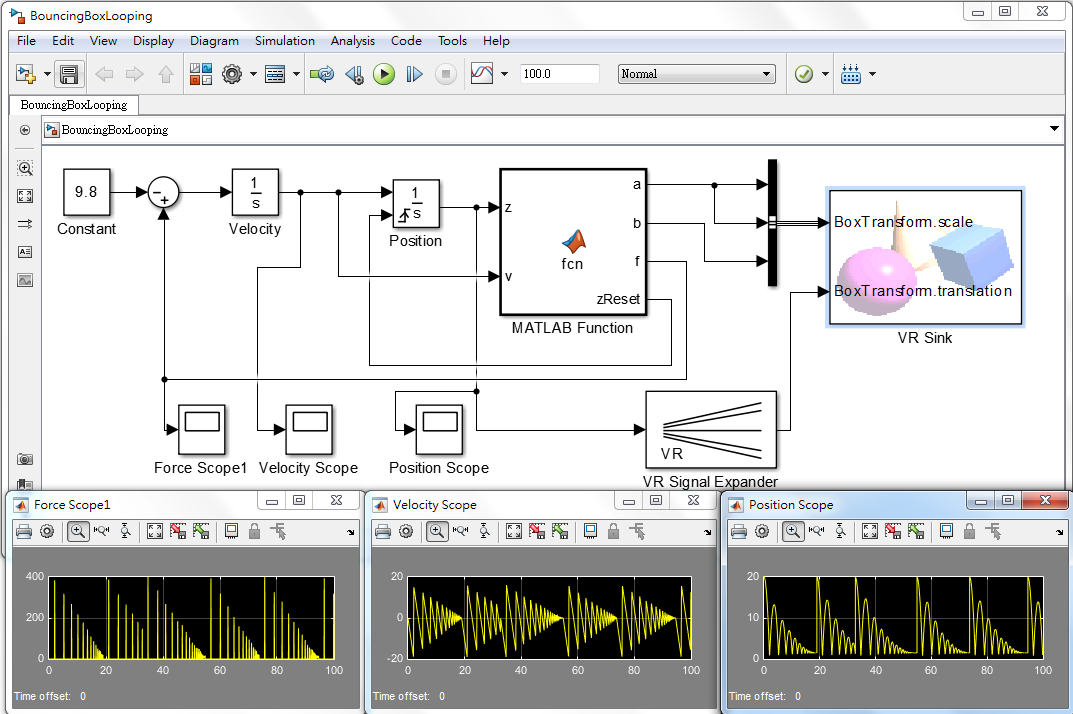 Converting Steps
Positon
Velocity
Force Variation
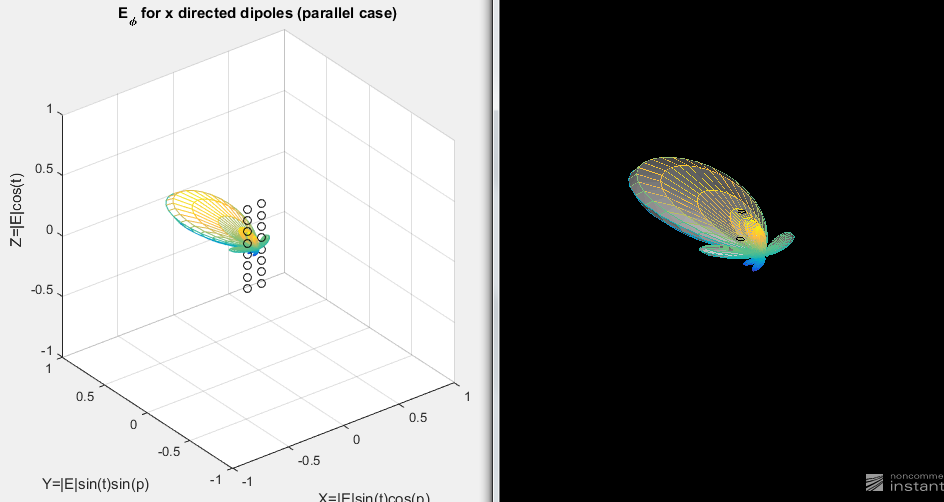 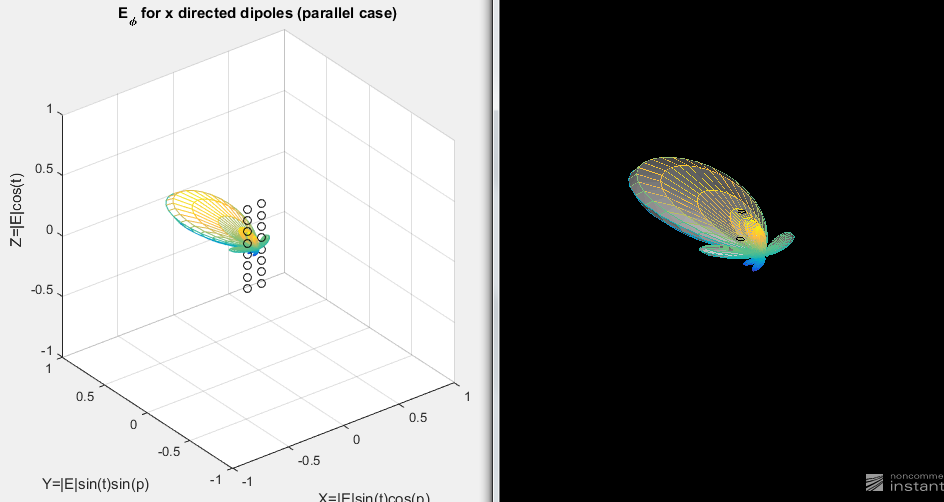 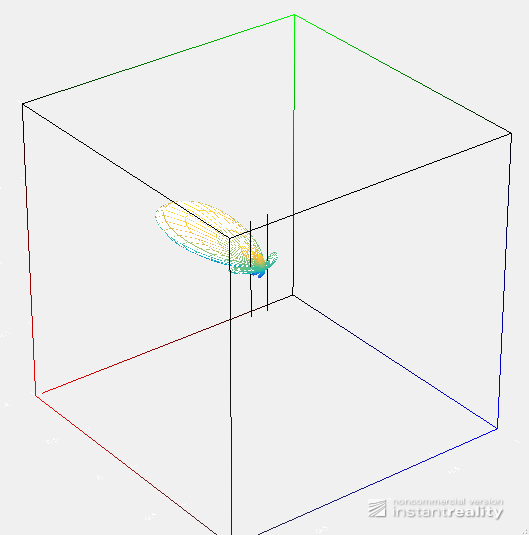 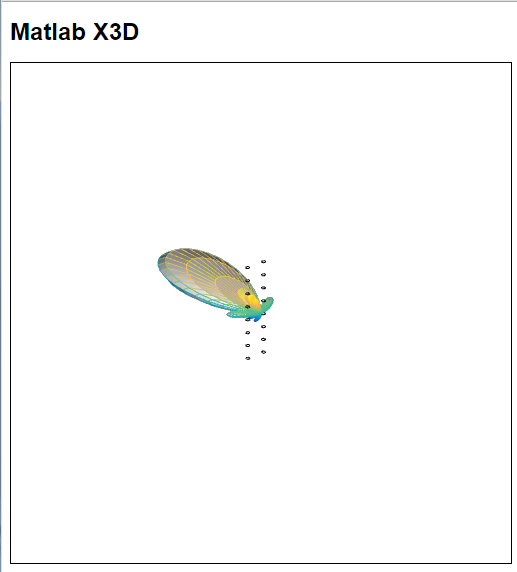 References 
HUMUSOFT, MathWorks, Simulink 3D Animation Examples.
http://www.mathworks.com/help/sl3d/examples/bouncing-ball.html 
Don Brutzman, X3D for Advanced Modeling Examples Archive.  http://x3dgraphics.com/examples/X3dForAdvancedModeling/Matlab
Matlab .m Converted to .wrl Model
Matlab .m Converted to .HTML Model
Matlab .m Converted to .x3d Model
a 3D Pattern Created in Matlab .m Source